Mega Goal 1.3
Unit 3
If It Hadn't Happened
Writing
Done by: Entisar Al-Obaidallah
Lesson  Objectives
Read
Make
01
02
the advice column and answer some questions
notes in the organizer including their own advice
Write
Write
03
04
a response for an advice column
a letter of advice
Warm Up
Find the name of each picture and take the first letter of each one to get the topic:
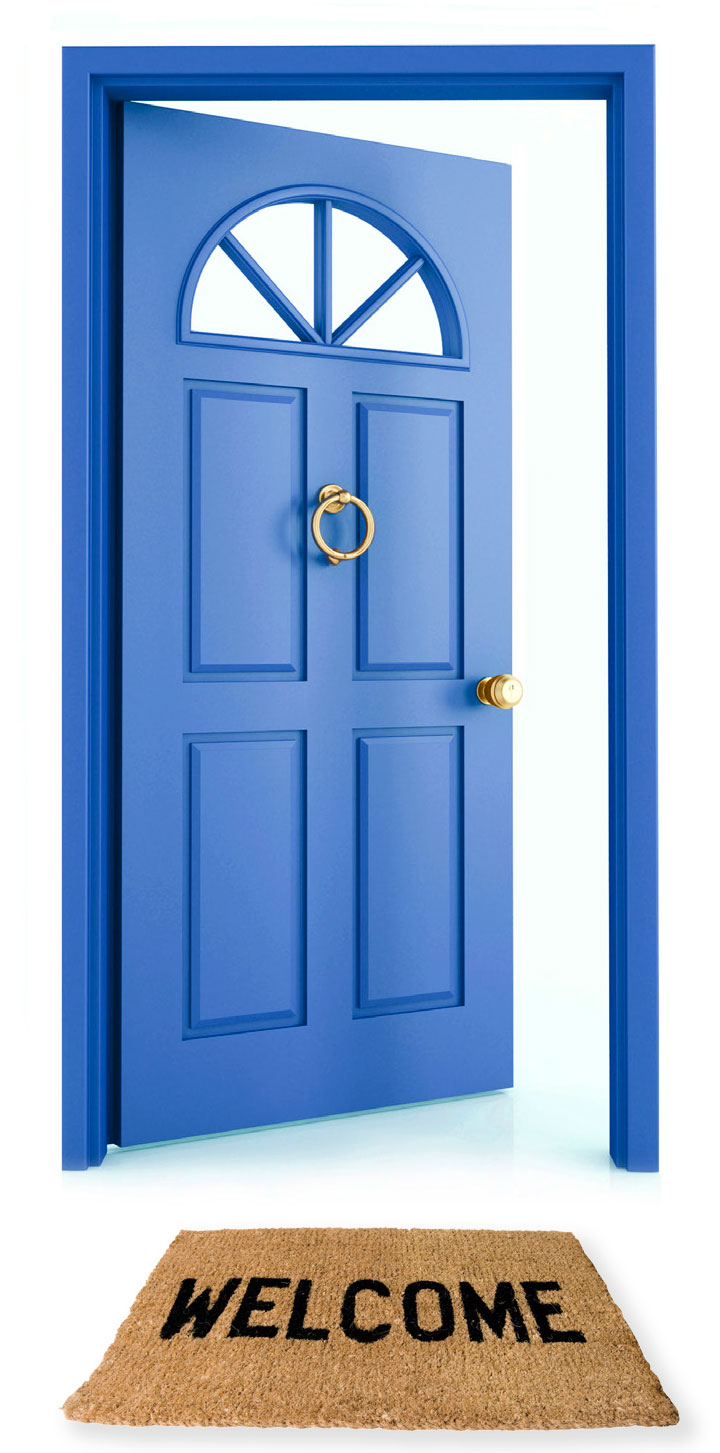 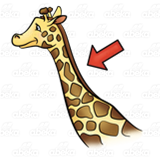 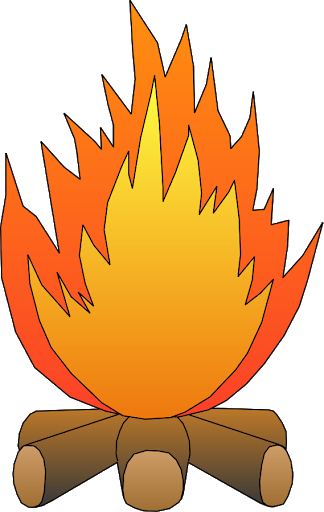 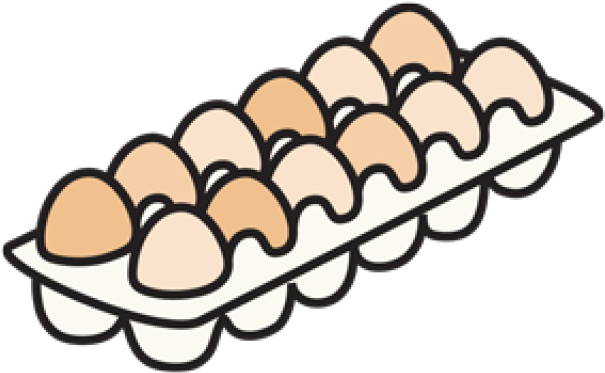 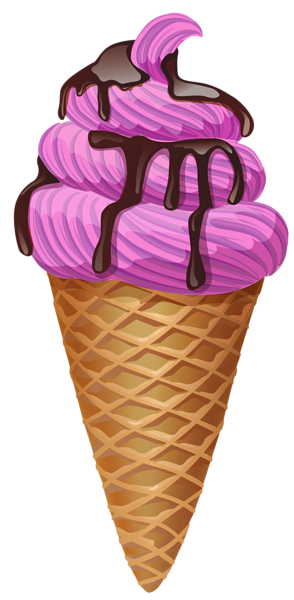 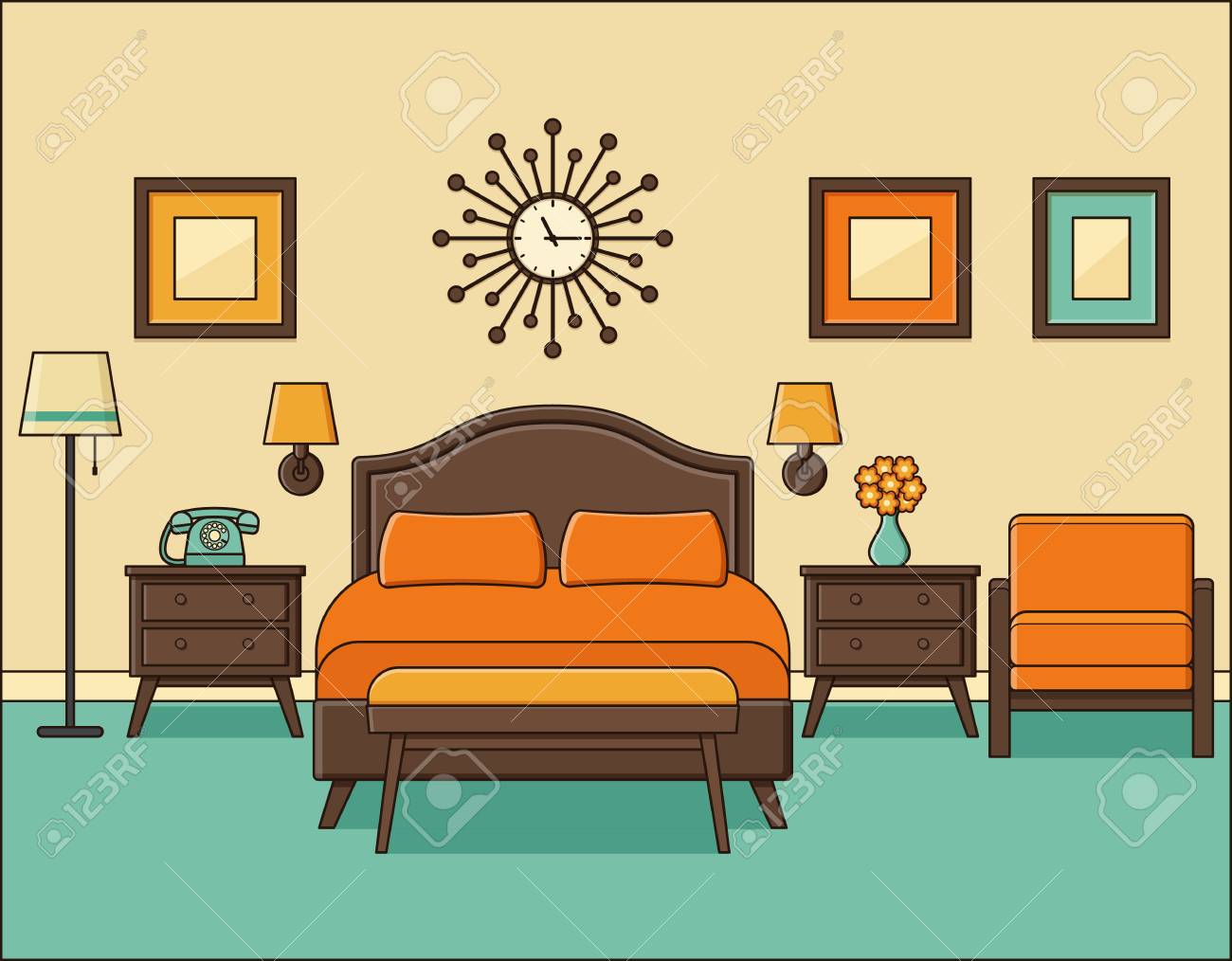 Neck
Door
Eggs
Ice cream
Fire
Room
Friend
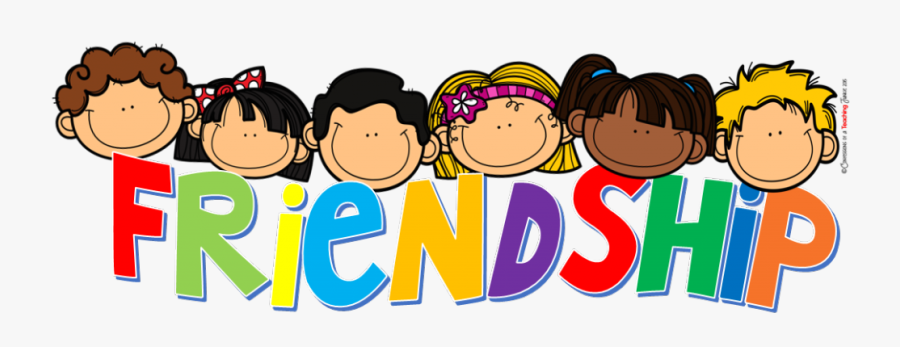 When you have problems with your friends .. What do you do?
Ask for advice
brothers
parents
sisters
What kind of problems do friends usually have?
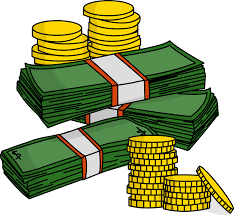 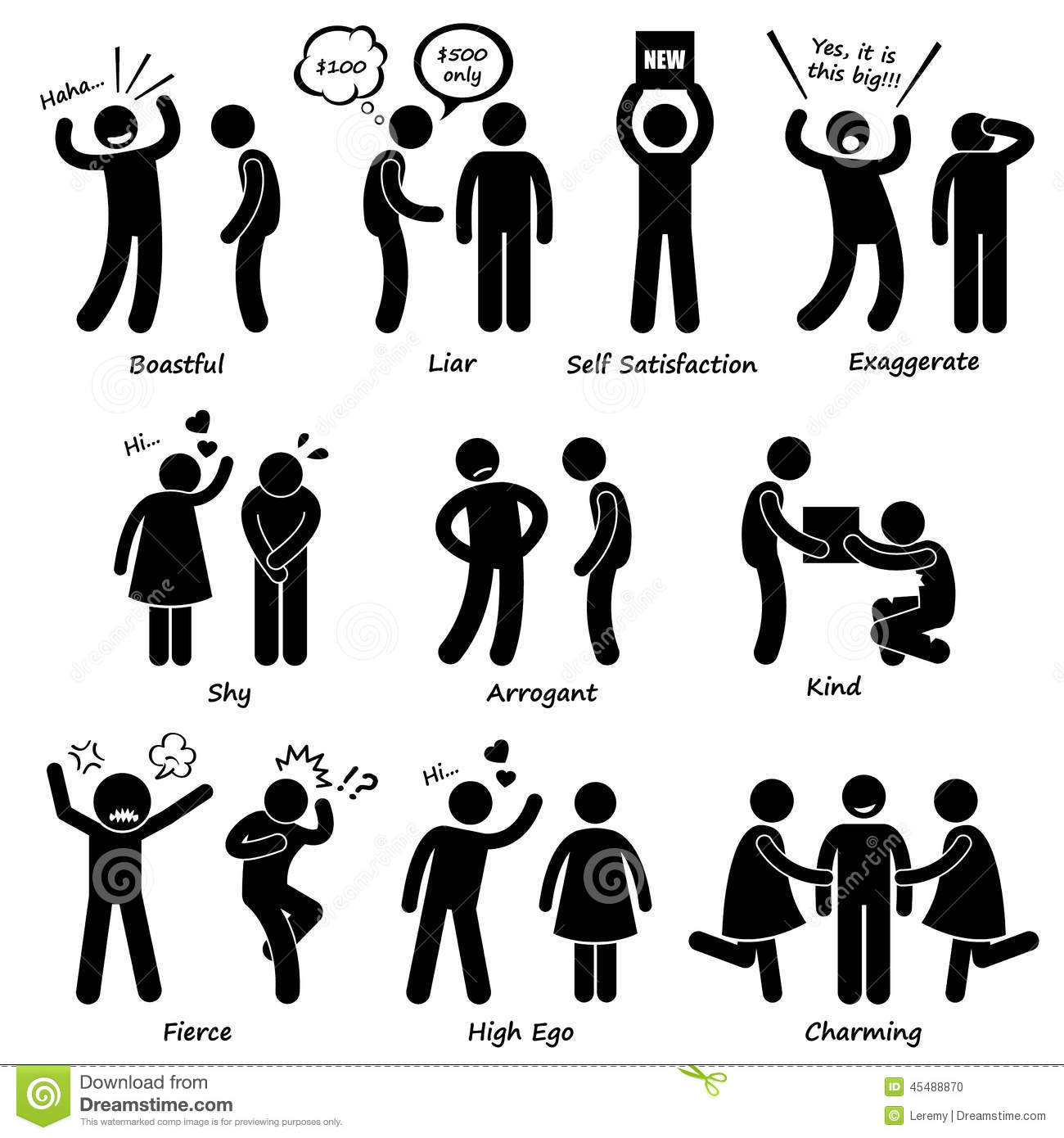 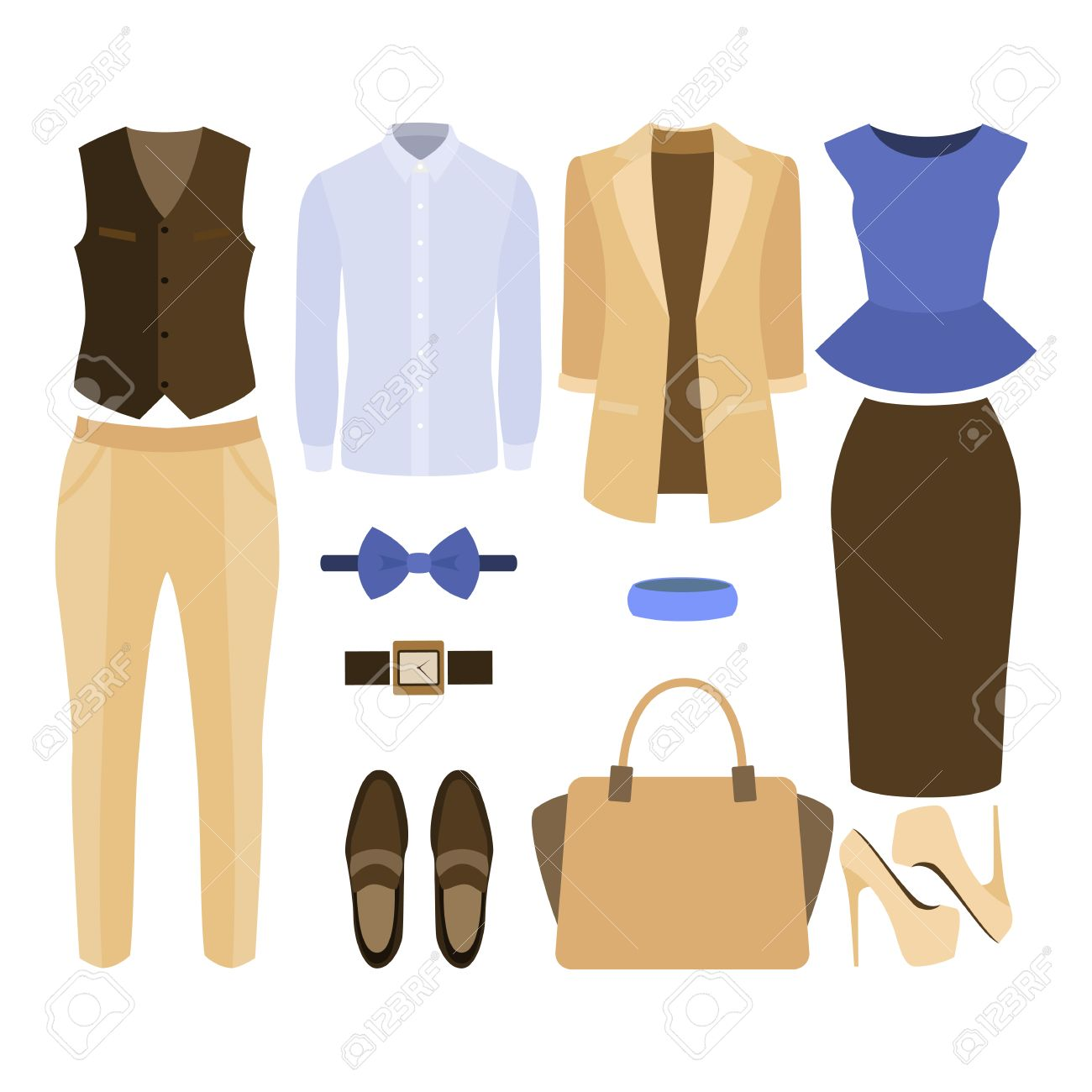 Friend’s behaviour
money
Exchanging things
Open
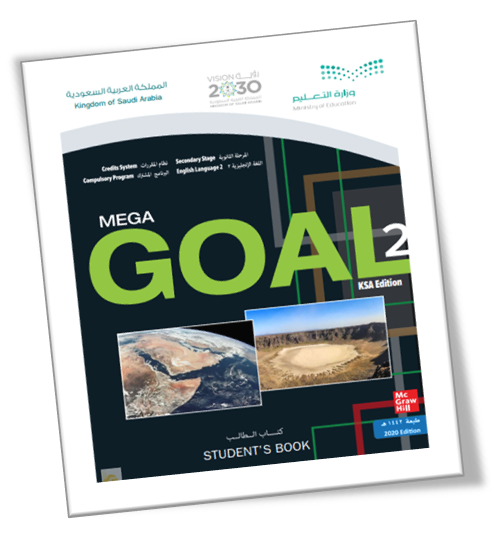 Your student’s book p. ( 42)
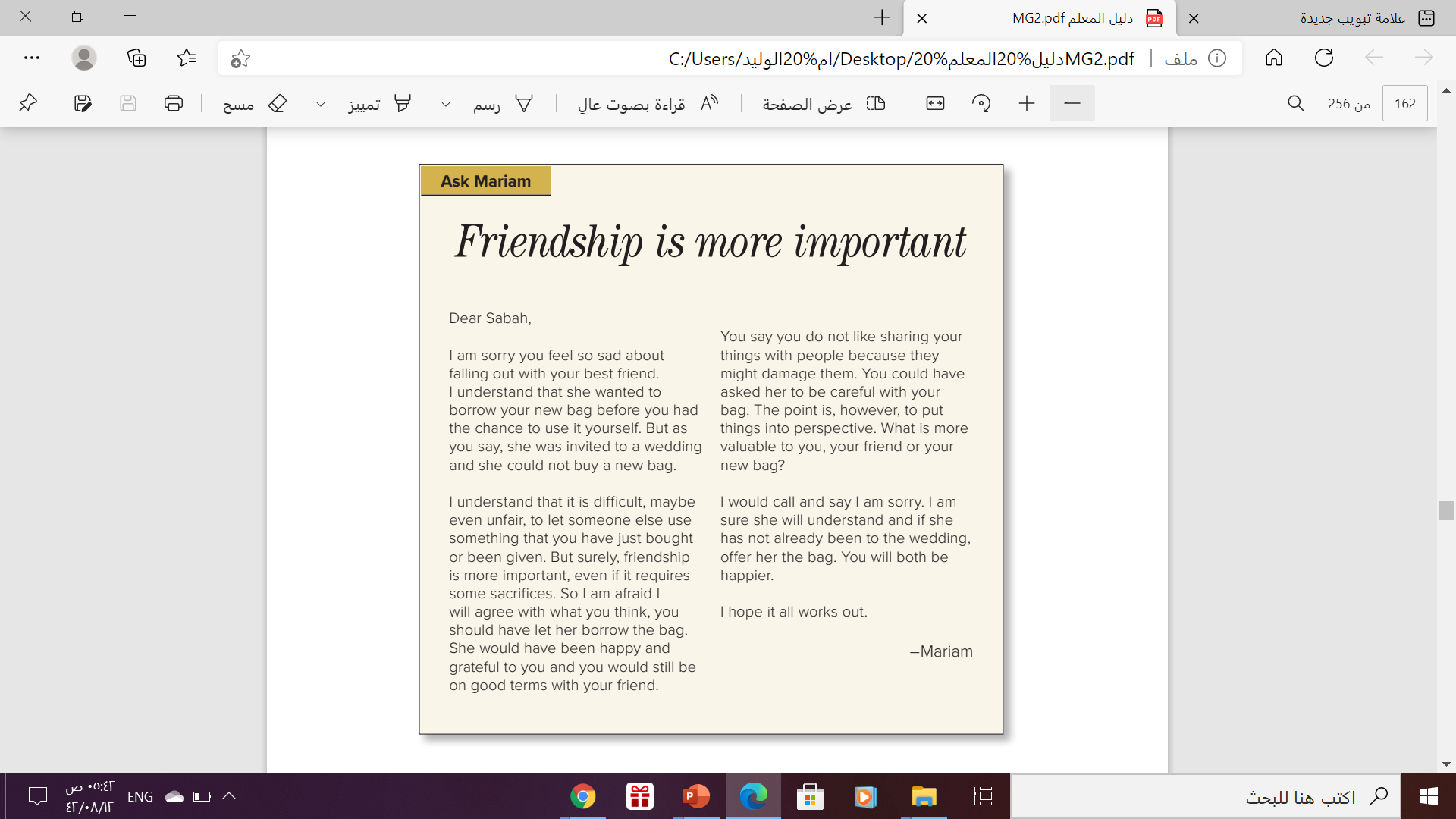 Listen and follow in your book:
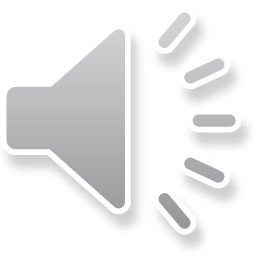 Read and answer
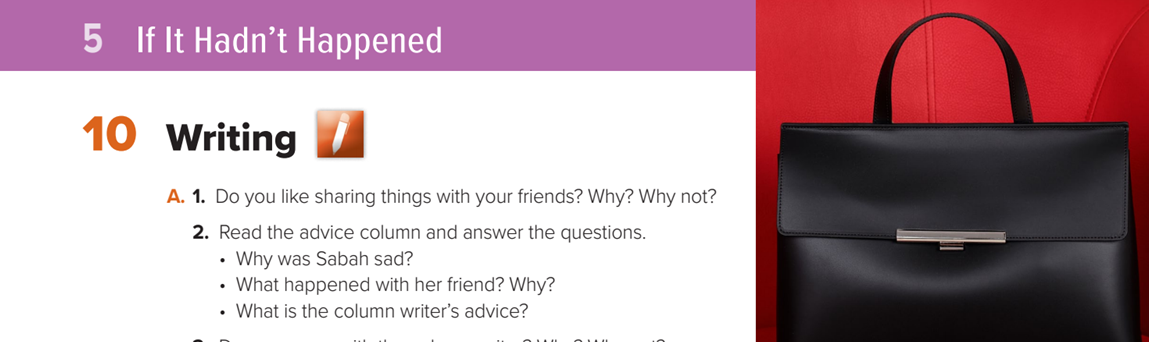 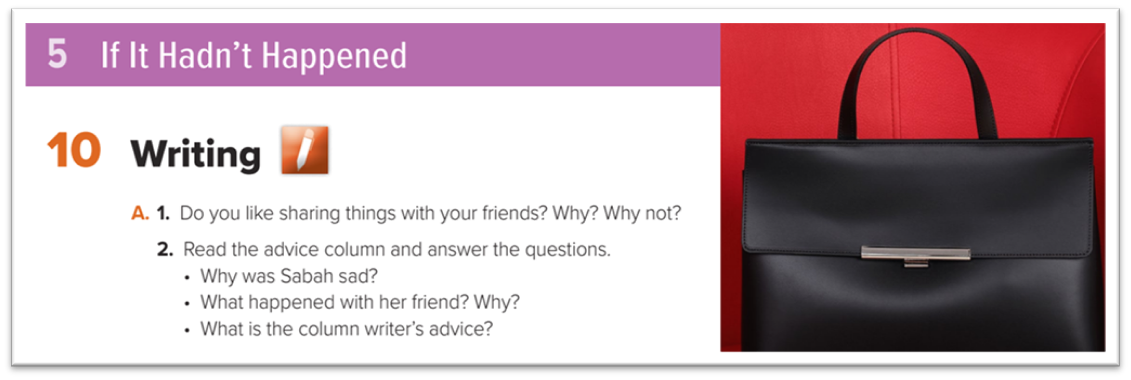 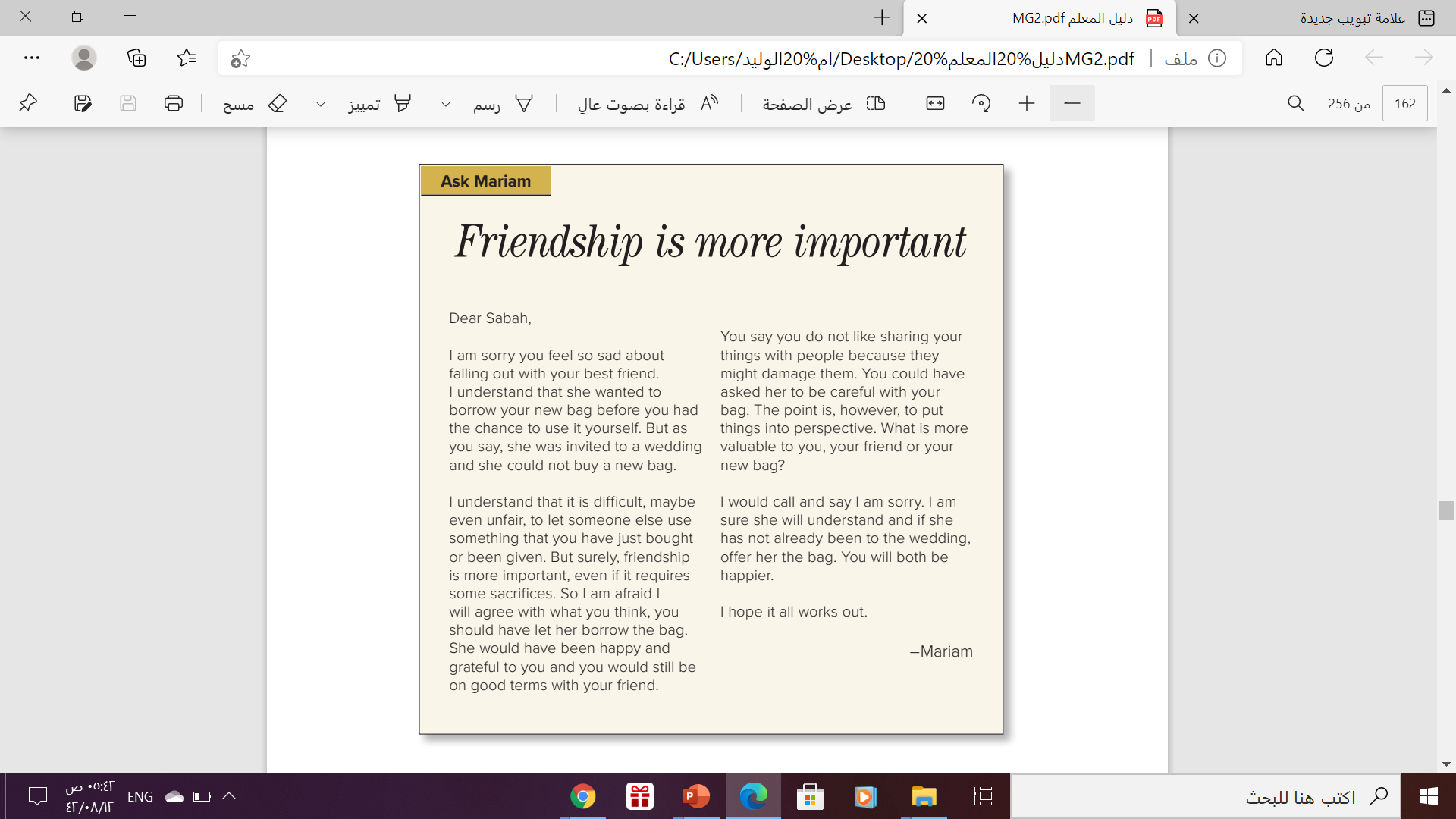 Sabah was sad because she had fallen out with her best friend.
Sabah’s friend asked to borrow her new bag because she had a wedding to go to and could not afford to buy a new bag.
The column writer advised Sabah to call her friend and apologize/say she was sorry and offer to lend her bag to her friend if she still needed it.
How
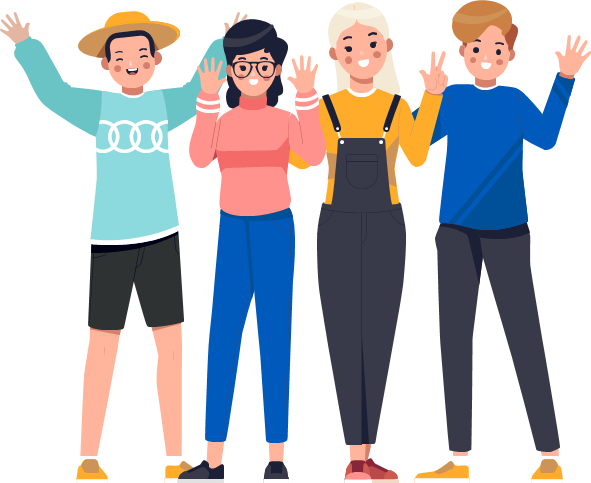 To write
A letter of advice
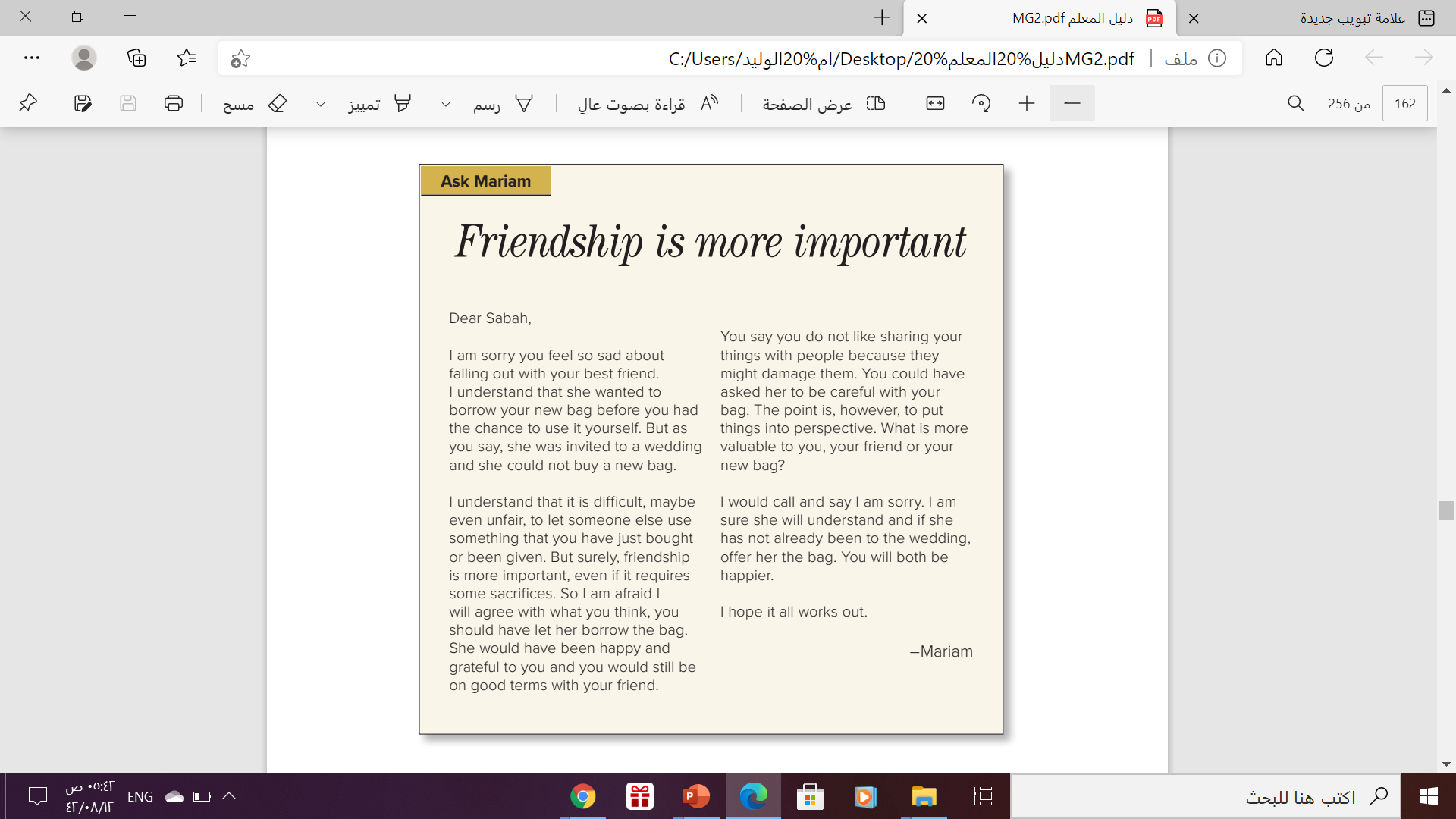 How to write a letter advice
opening
She read all the letter
understanding
advice
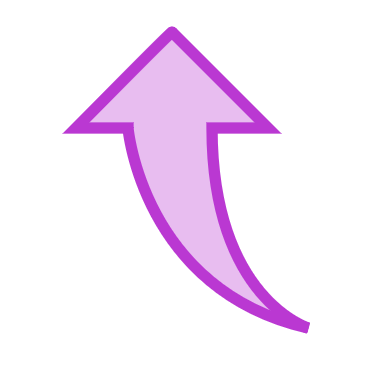 Advice her without patronizing her
Reason
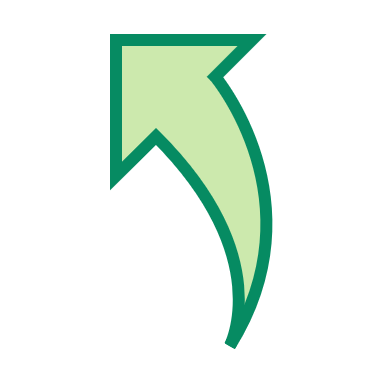 conclusion
Your Letter Should look  like this
Dear ,………………………
Show understanding of the problem and feeling:
I understand ……………………..I know how do you feel ……………
Give advice without sounding reprimanding or patronizing
Closing
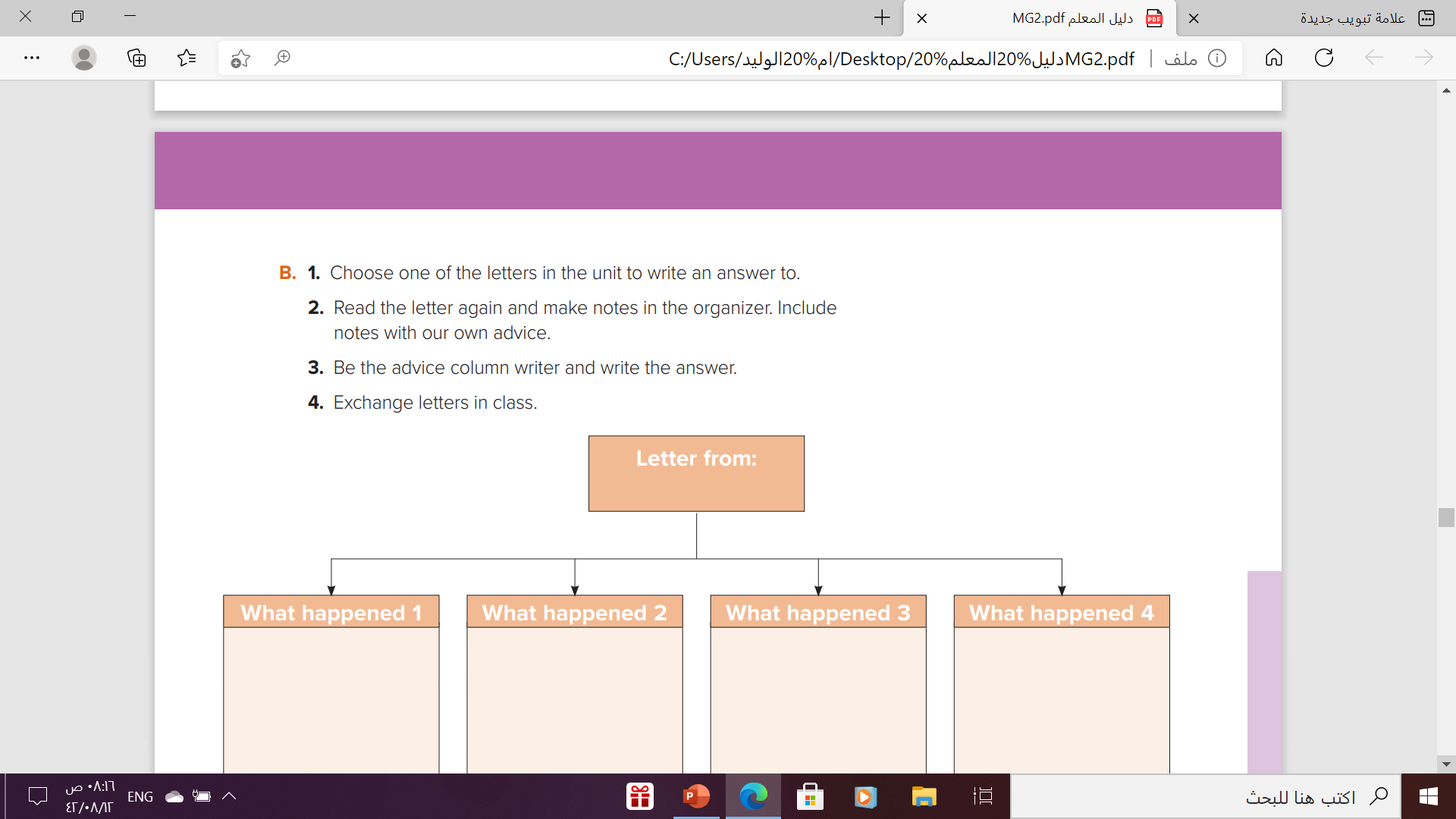 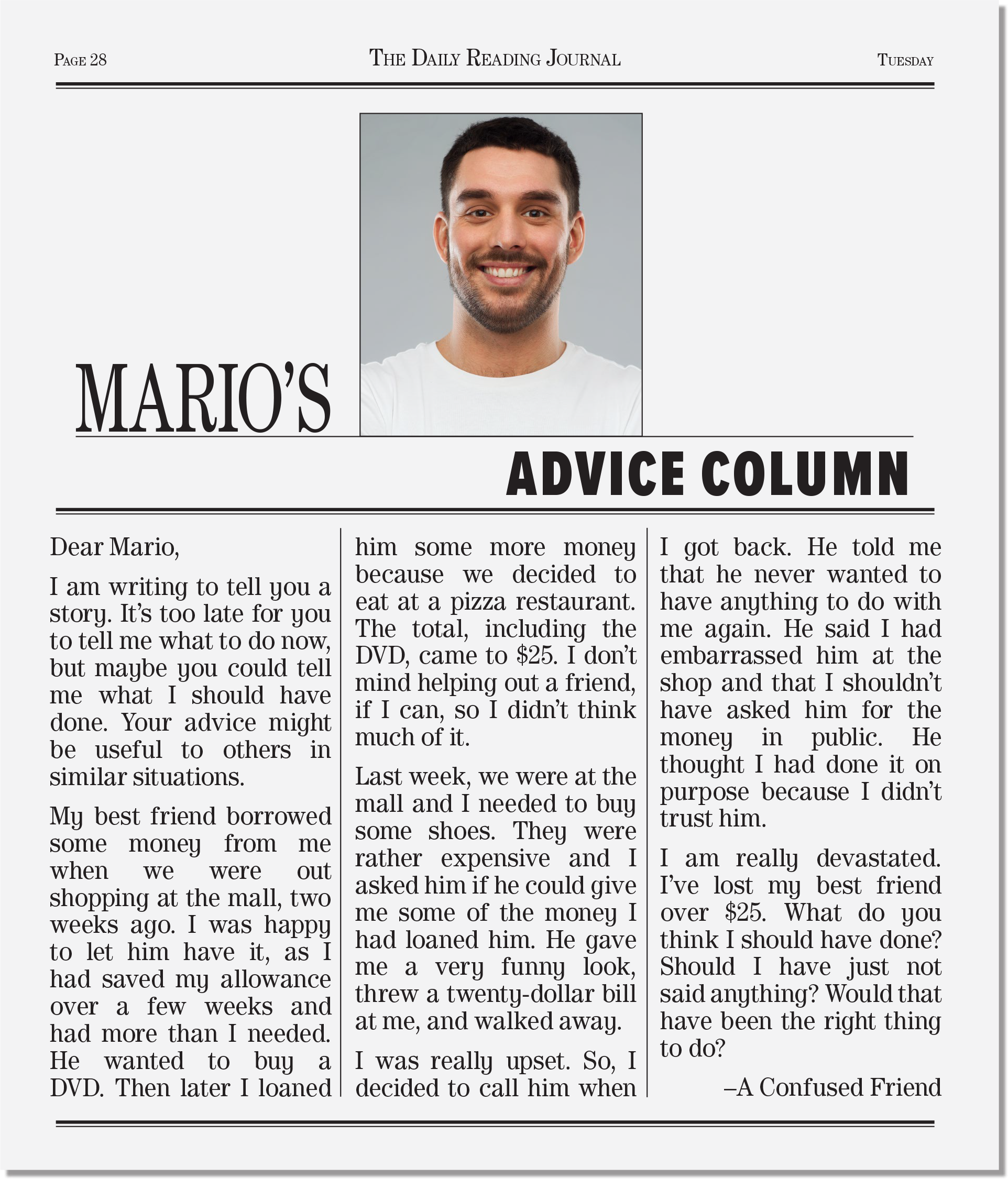 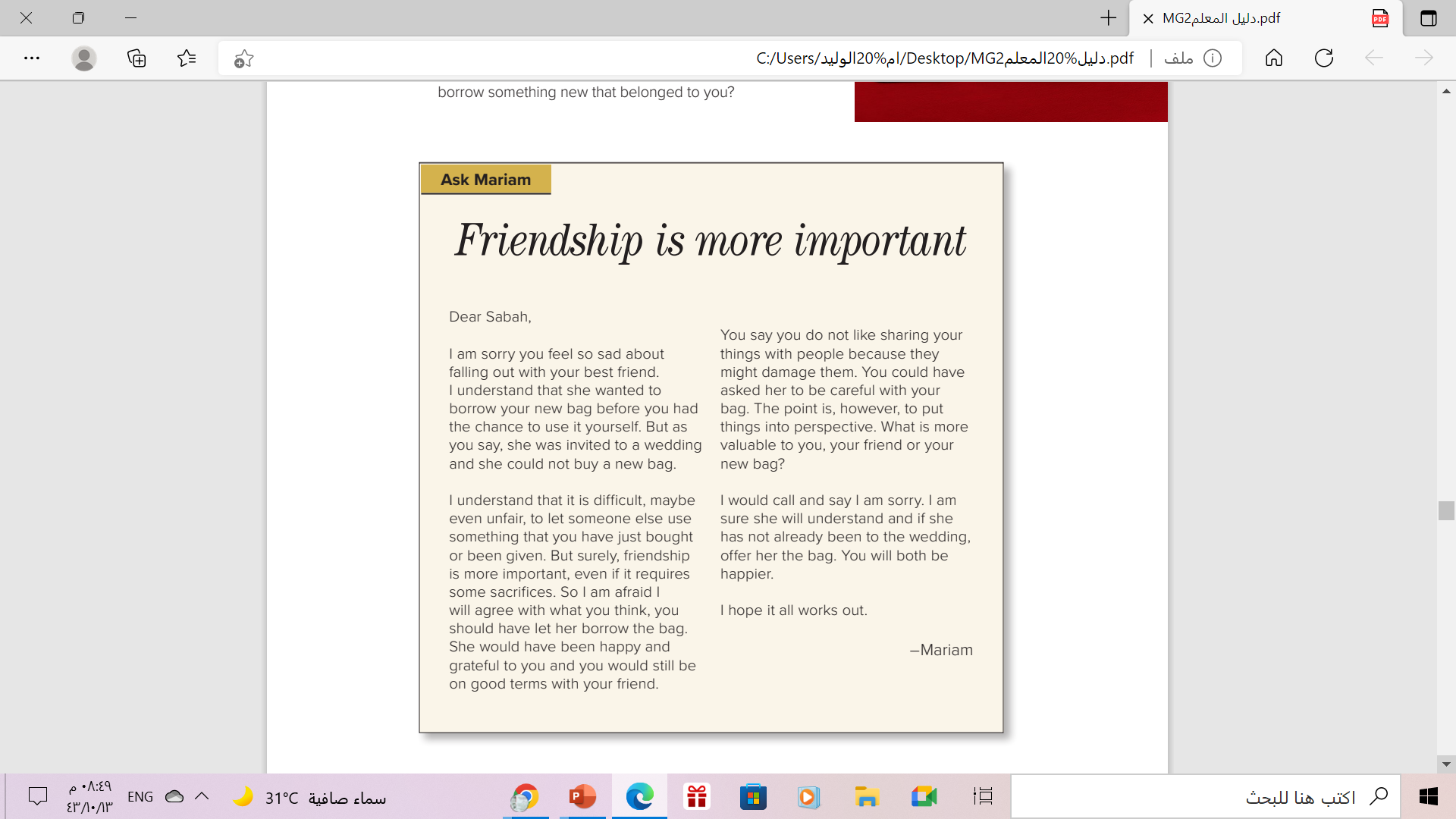 He didn’t want us to be 
friends anymore because I had embarrassed him at shop .
He gave me
 a funny look, threw 
a 20-dollar bill at me, 
and walked away.
I lent my best friend some money.
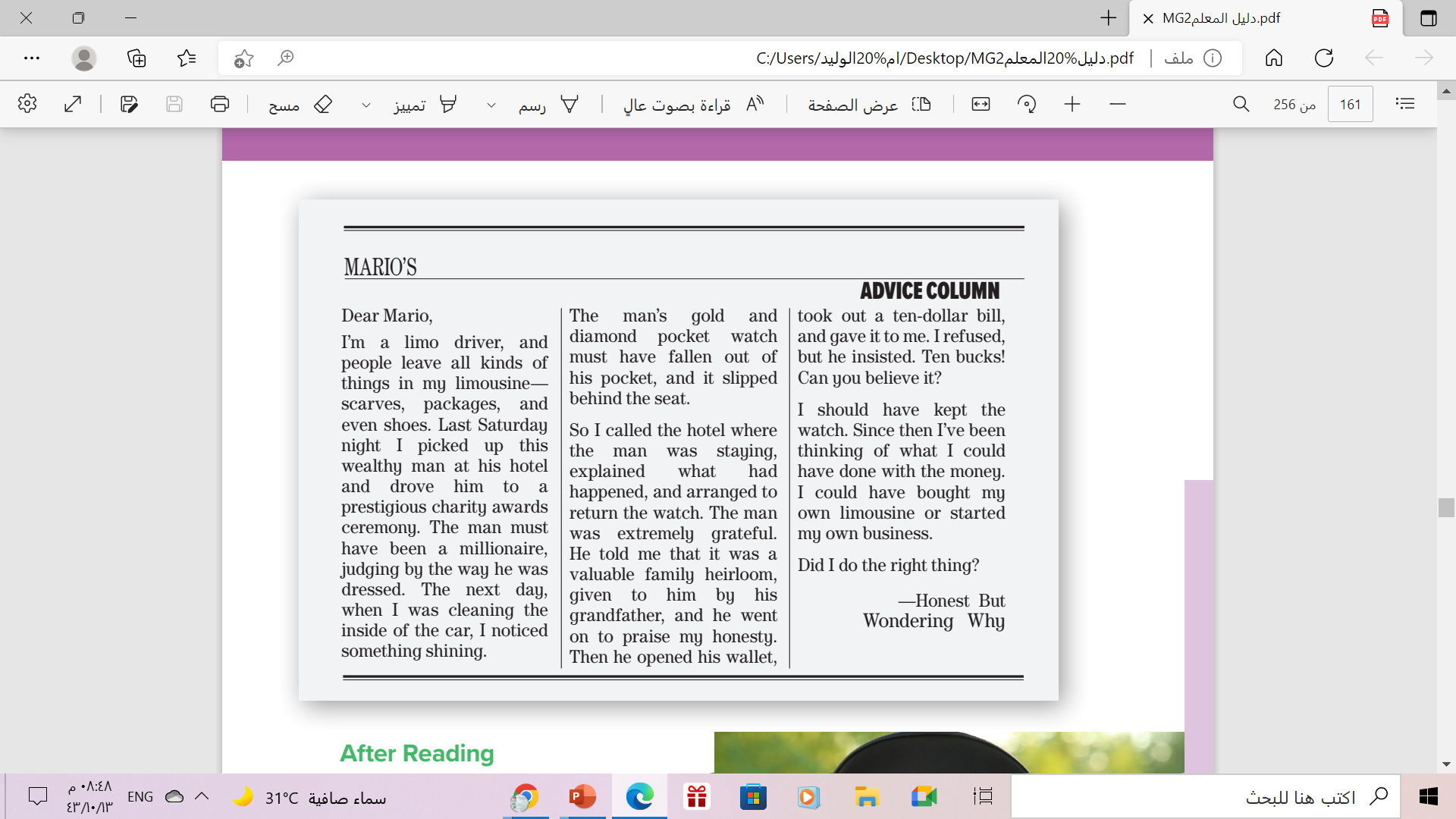 You should have called your friend and show him  that friendship is more important than money  .
You should have told him from the beginning that you’d be asking for  your money soon.
You should have called your friend and apologize for your behavior
You should have asked him to return the money in private .
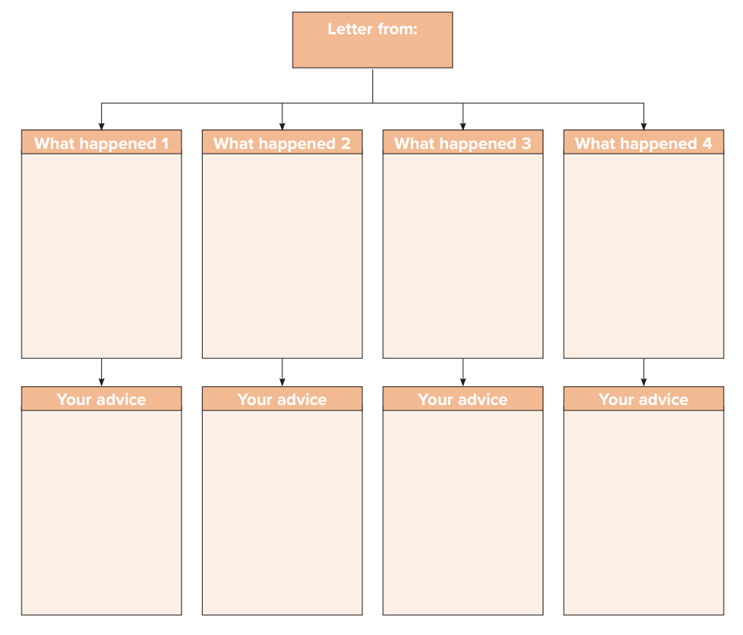 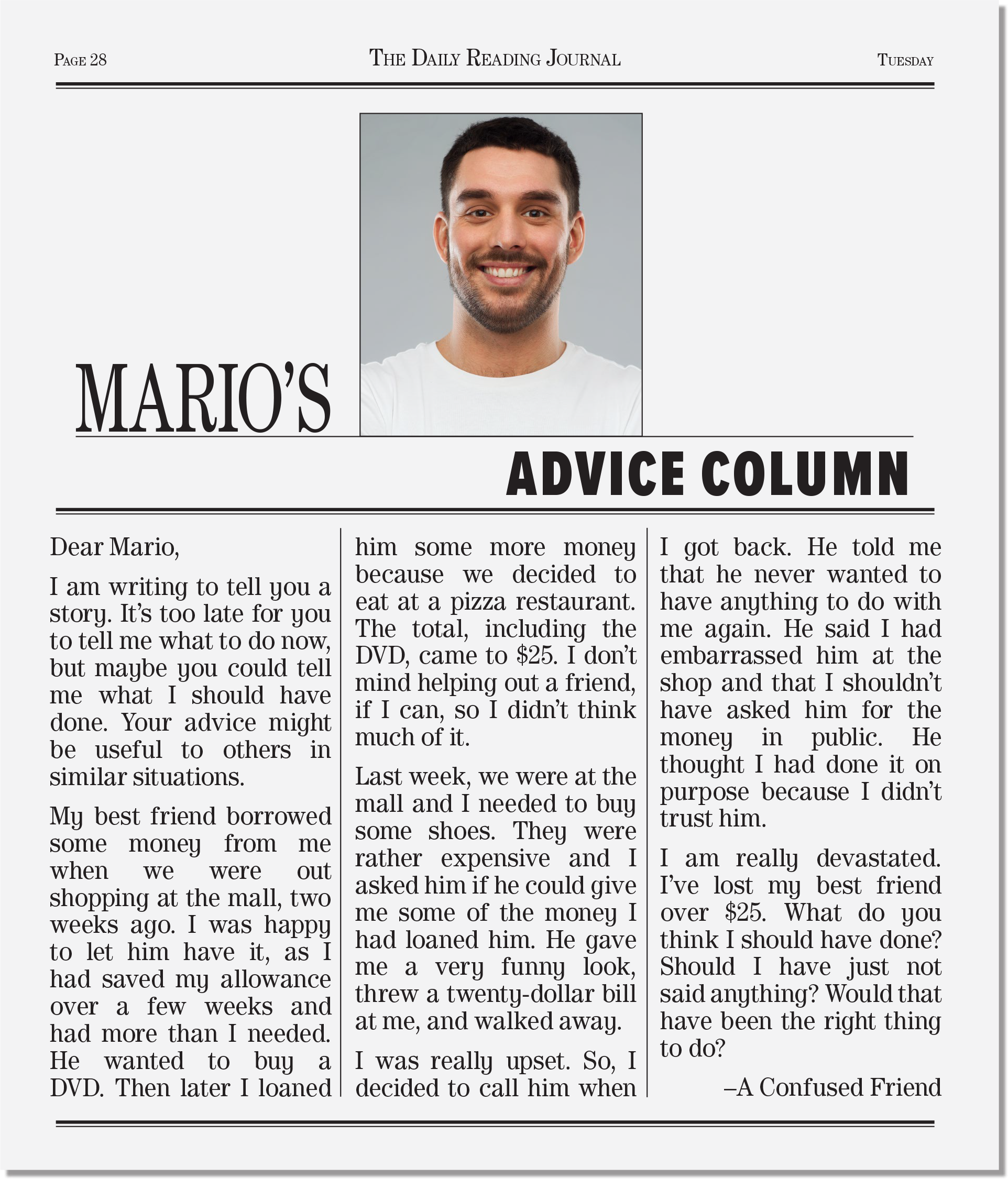 He didn’t want us to be 
friends anymore because I had embarrassed him at shop .
He gave me
 a funny look, threw 
a 20-dollar bill at me and walked away.
I lent my best friend some money.
I asked him 
 to give me 
back the 
money in 
public
You should have called your friend and show him  that friendship is more important than money  .
You should have told him from the beginning that you’d be asking for  your money soon.
You should have called your friend and apologize for your behavior
You should have asked him to return the money in private .
Follow these steps to write a letter of advice
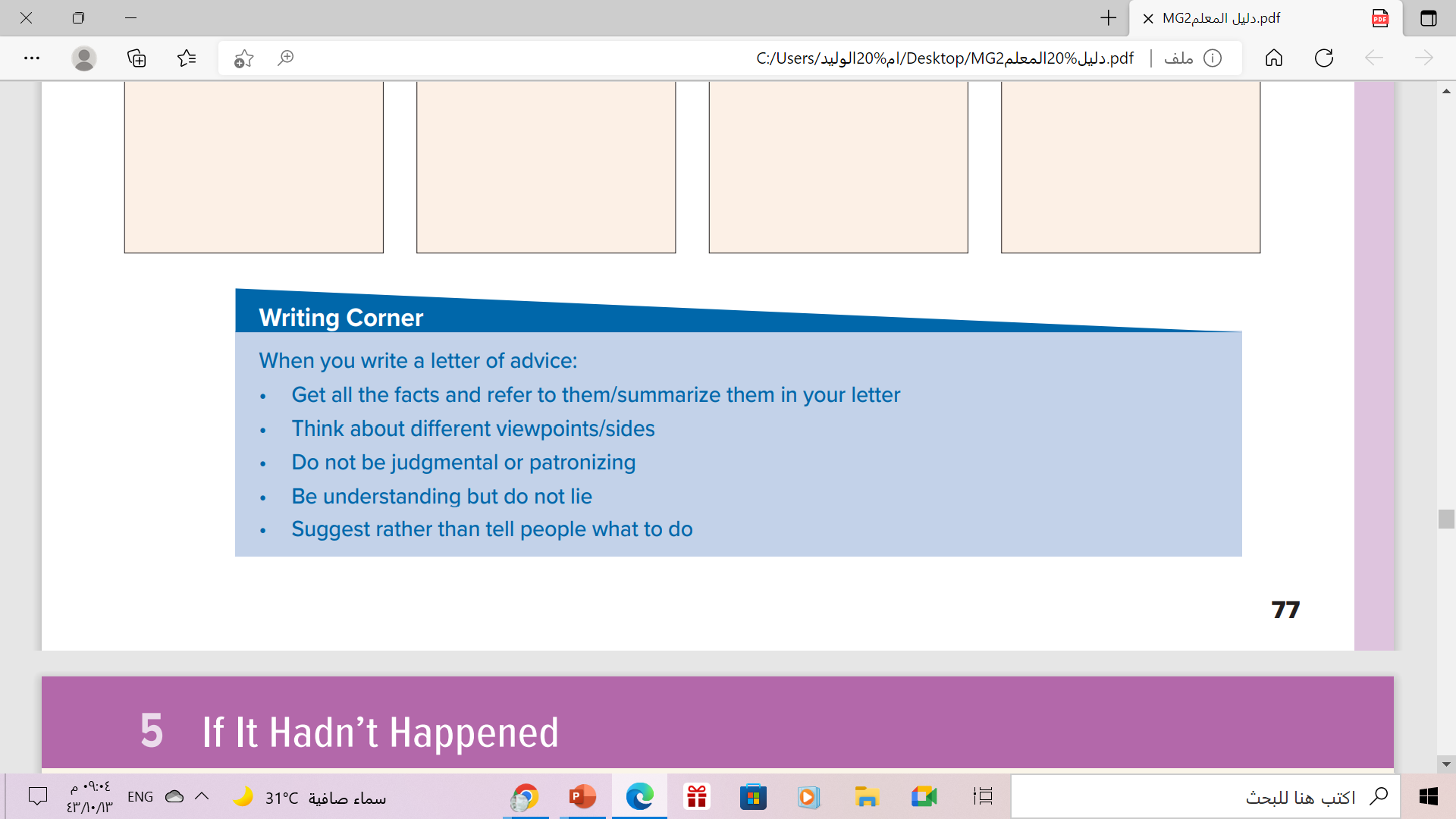 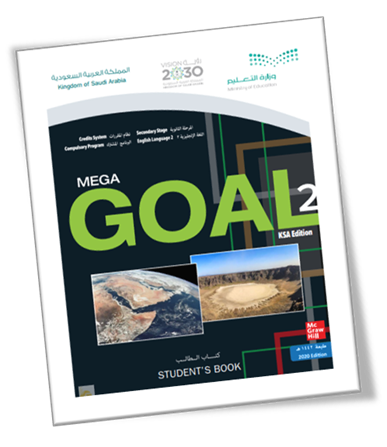 Homework
Workbook p.(106) , 
exercise (K)
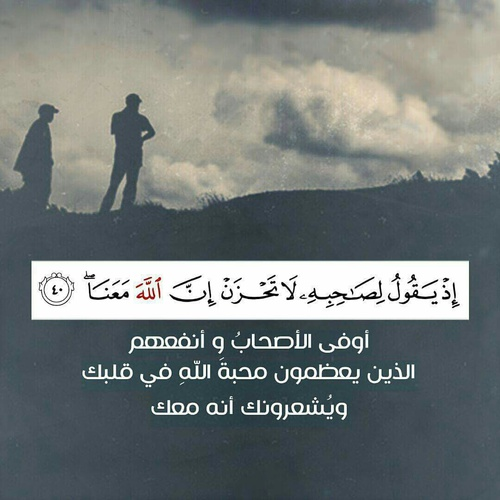 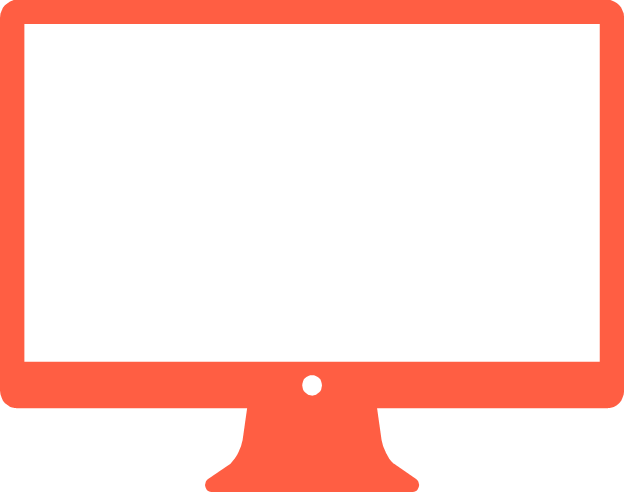 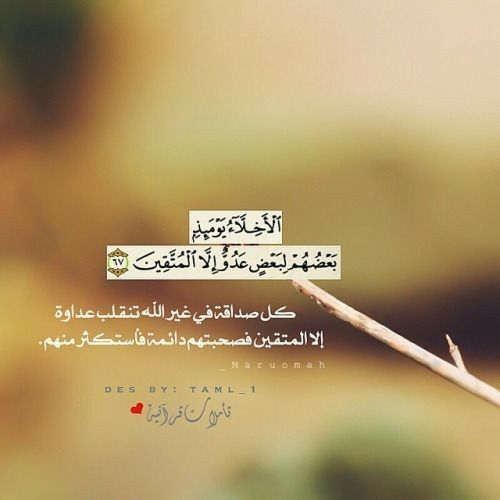 Thanks
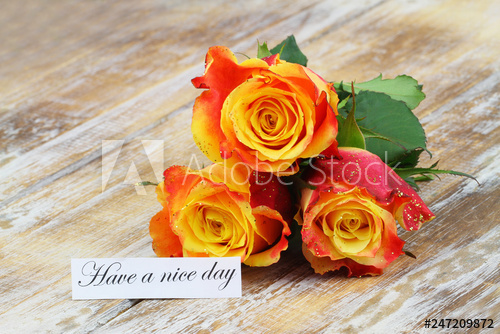